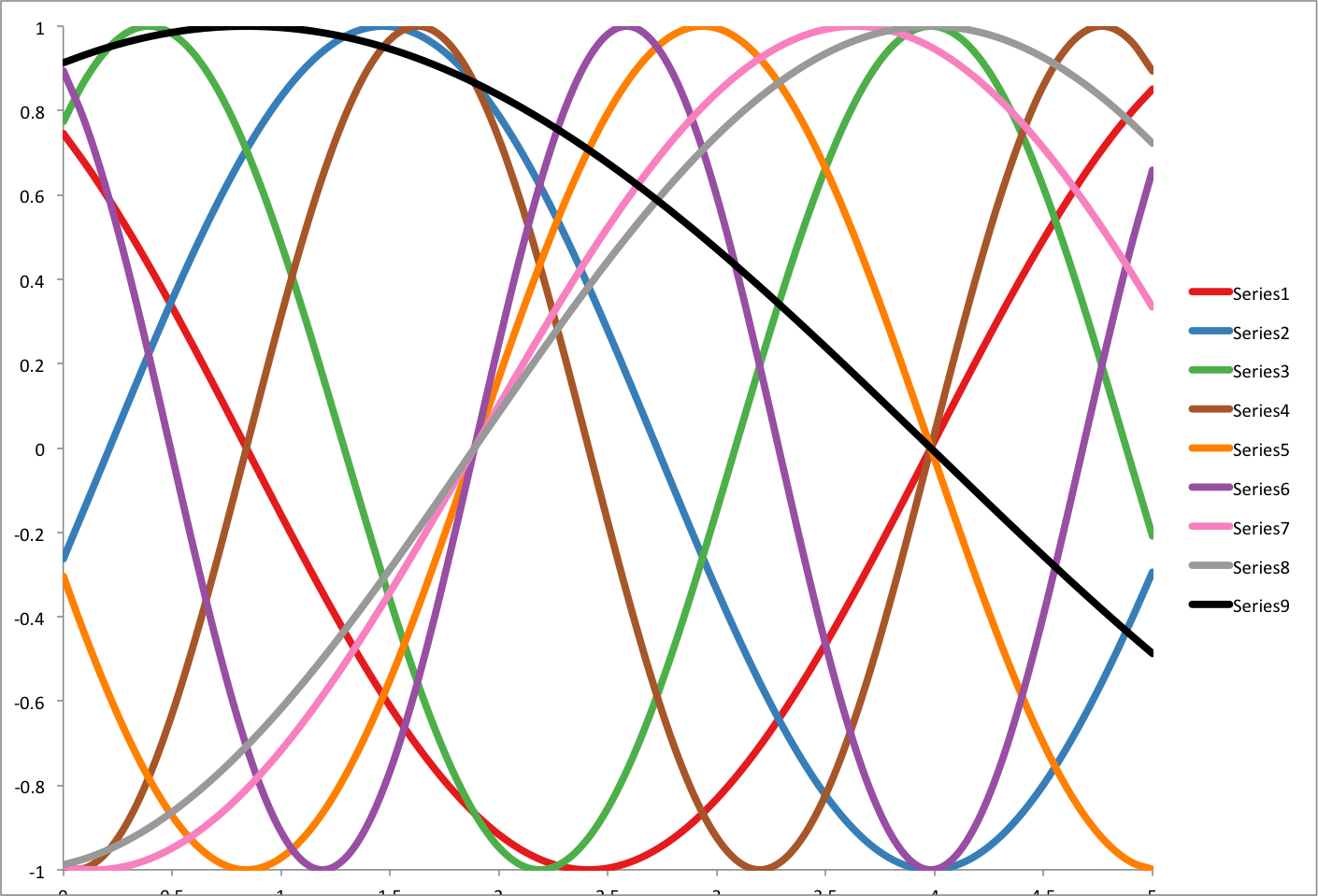 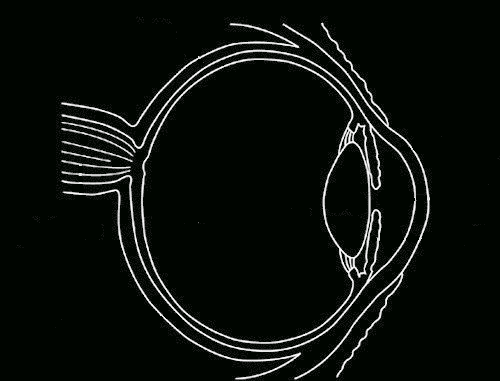 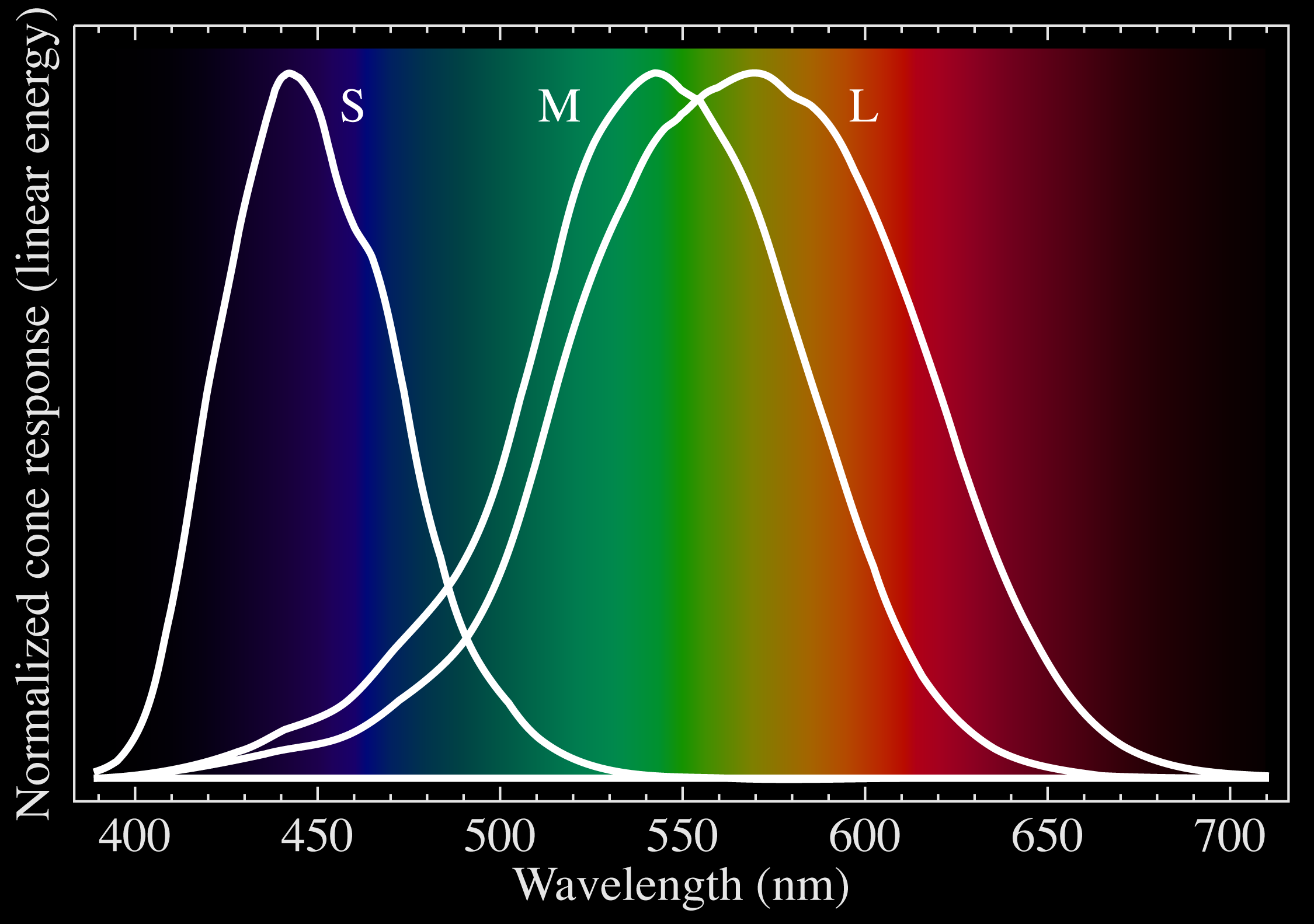 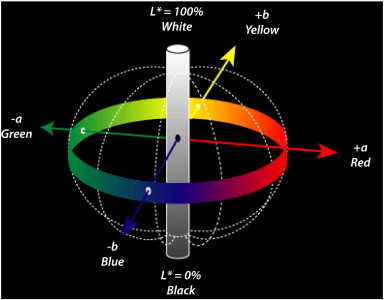 Using Color in Your Diagrams and Presentations
Kenneth Moreland
Sandia National Laboratories
What is color?
Is black a color?
Gamma-rays
0.01 nm
0.1 nm
1 nm
10 nm
100 nm
1 μm
10 μm
100 μm
1 mm
1 cm
10 cm
1 m
10 m
100 m
1 km
X-rays
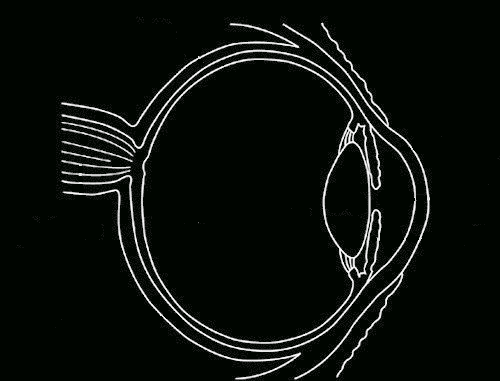 400 nm
Ultraviolet
Visible
Infra-red
700 nm
Microwaves
Radio, TV
Long-waves
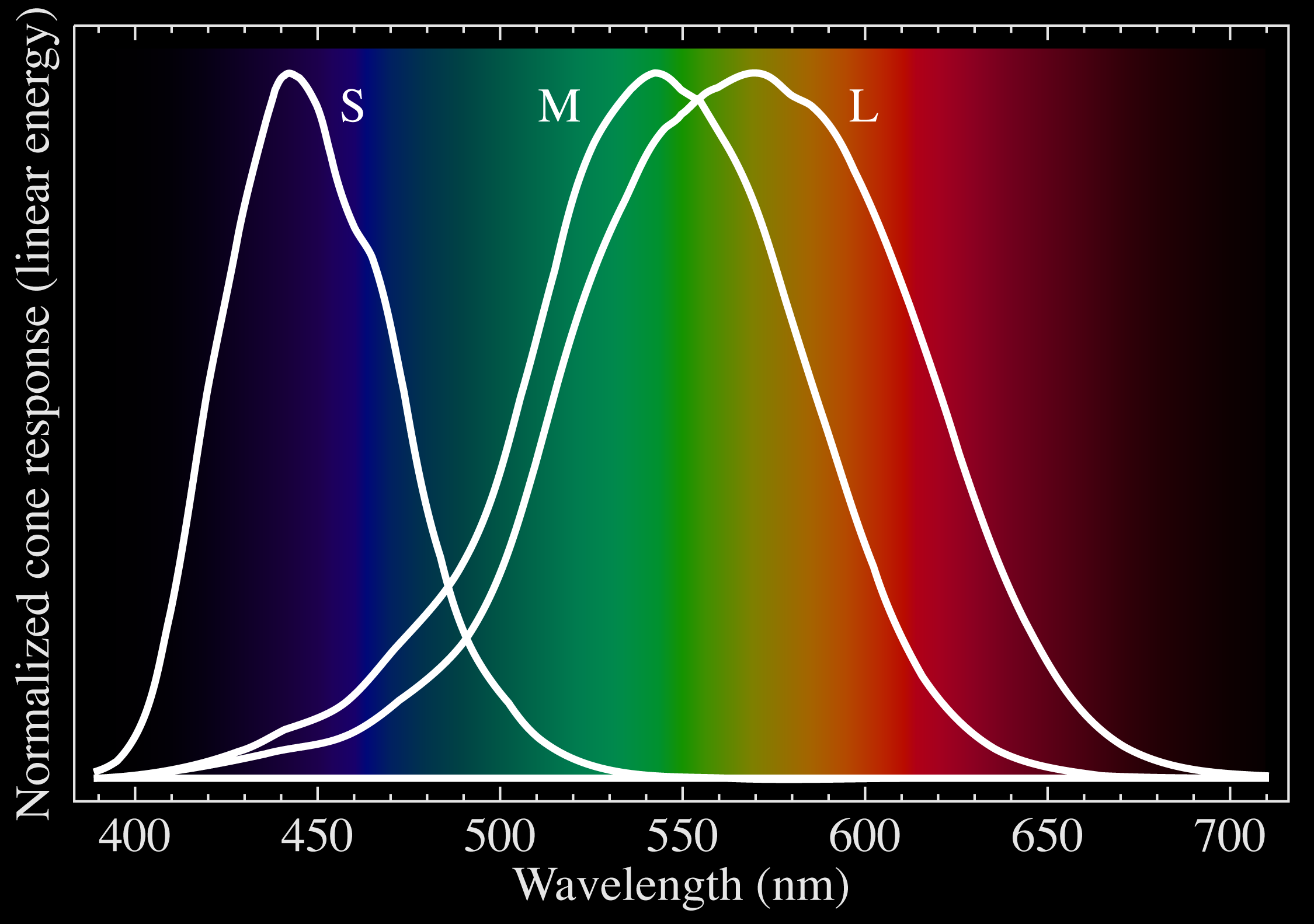 Corollary
Color is perceived through the response of three cone receptor types
Therefore, any color can be represented by the intensity of three given wavelengths based on their relative responses

Known as the trichromatic theory
Blue
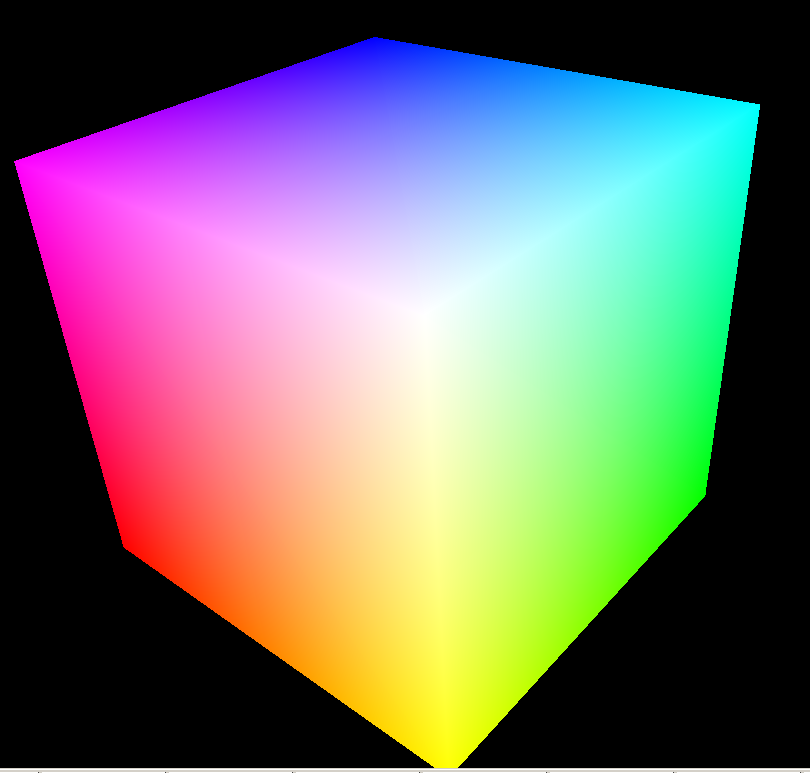 Green
Red
[Speaker Notes: Color space diagrams
Additive vs. subtractive color space]
Caveat
Some colors (particularly pure frequencies) have a response that requires a negative response by R, G, or B
Not physically possible
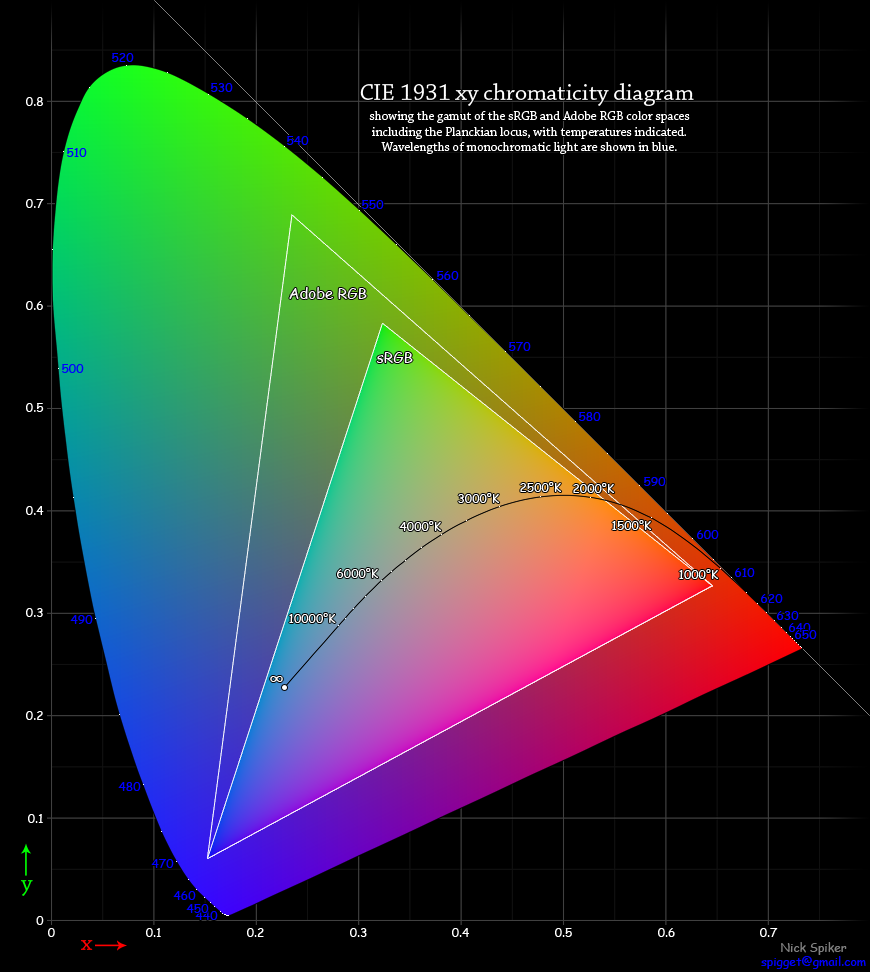 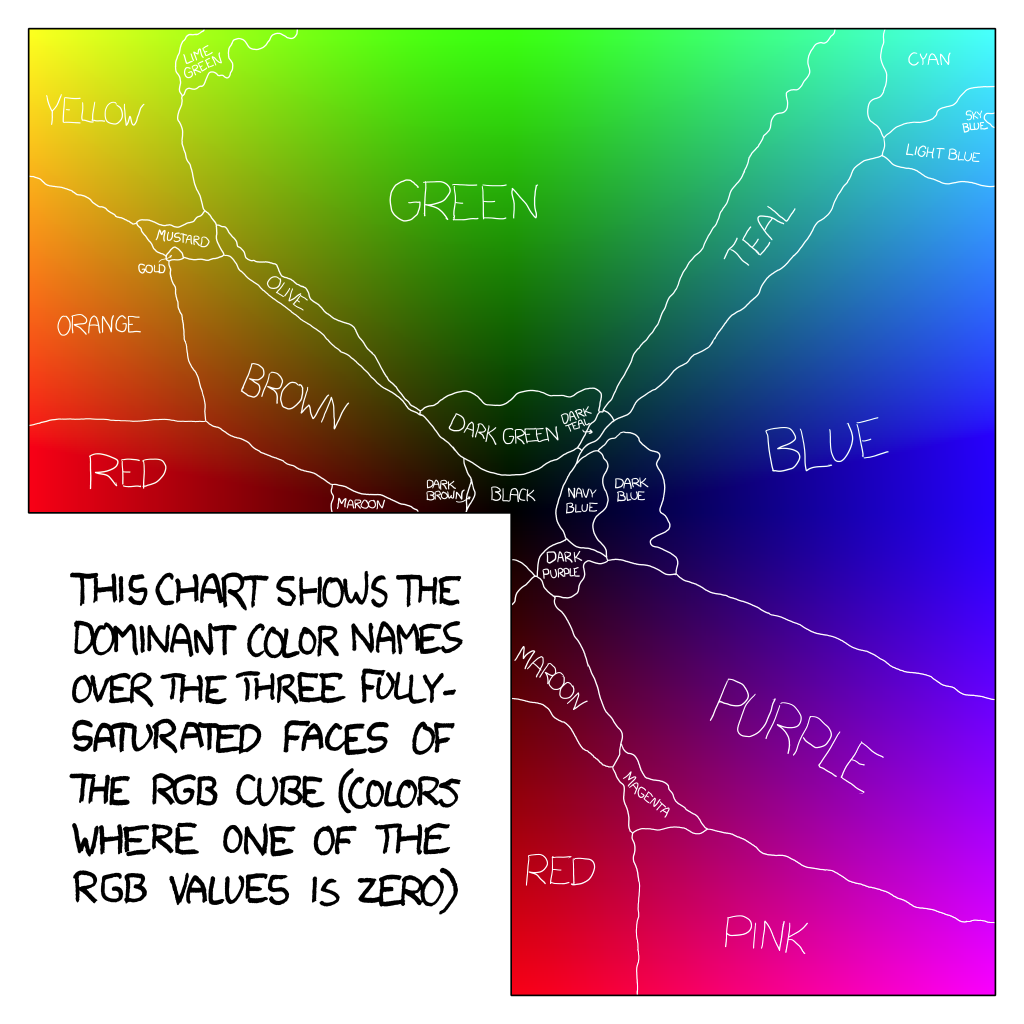 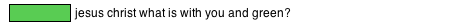 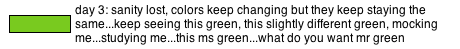 [Speaker Notes: Randall Munroe, former NASA roboticist and author of XKCD.]
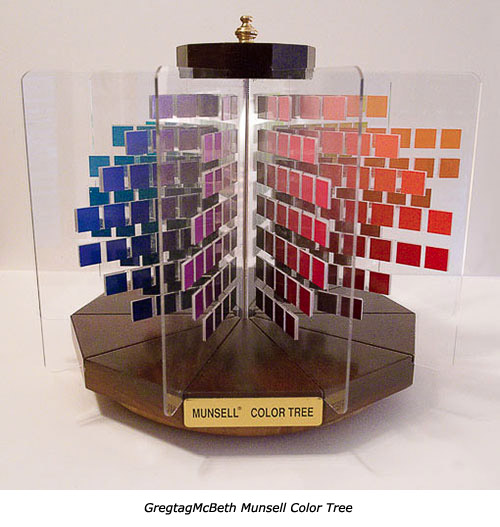 [Speaker Notes: Munsell color system
Albert Munsell, 1905
A perceptual color space
Designed such that the Euclidean distance between two colors is proportional to the perceptual difference.]
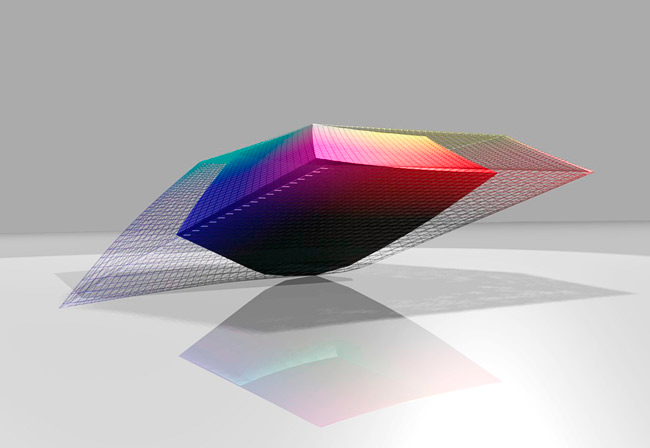 [Speaker Notes: Many perceptual spaces designed since Munsell using further perceptual studies and better understanding of the physics and physiology
Pretty similar to Munsell’s original design
This the CIE Lab space designed in 1976 is often used today
Note that the cube color gamuts we saw earlier are now squashed and deformed in weird ways
If you are representing numbers as colors, it is better to work in a perceptual color space so that the “difference” in colors is representative of the difference of the numbers]
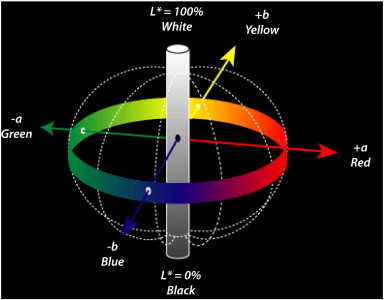 [Speaker Notes: CIE Lab is based on color-opponent theory, which states that we interpret colors using pairs of antagonistic colors.
There are (unsurprisingly) three pairs: black/white, blue/yellow, and red/green
These colors are easy to contrast because we never blend these colors; there is no reddish-green or bluish-yellow.]
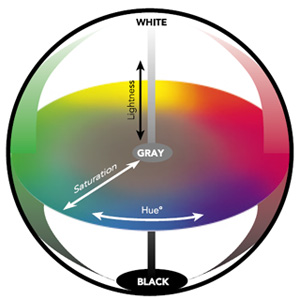 [Speaker Notes: Another feature of CIELAB: If we consider the polar coordinates of the space, it represents the perceptually significant features of lightness (how bright it is), hue (the dominant perceived wavelength or rainbow color), and saturation (how dominant the hue is)
Full saturation means the color represents a single wavelength (rainbow color)
No saturation means the color is black, white, or some shade of gray and hue has no meaning
Thus, this black/white axis represents a singularity in our visual system
Returning to the question, “Is black a color?”
Answer: yes.  Black is a fully represented color in any valid color space
But it is special in a couple of ways
It has no hue, which the word color is often used to describe.  Often when someone says black, white, or gray is not a color, they mean it has no hue or dominant wavelength
Black also happens to represent no activation in the visual system (sort of).  But that does not mean this lack of activation is perceived as anything other than a point in the color space]
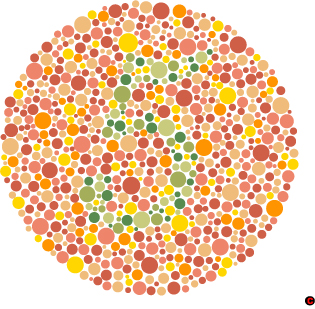 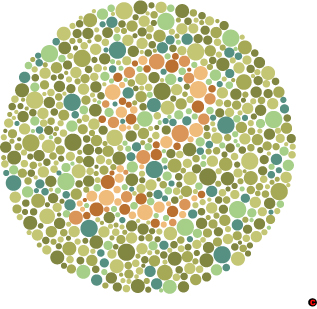 [Speaker Notes: You should also be aware that some people are color deficient
There are several types of color deficiencies, but most times it knocks out the ability to differentiate between the red and green hues.
This is the Ishihara test]
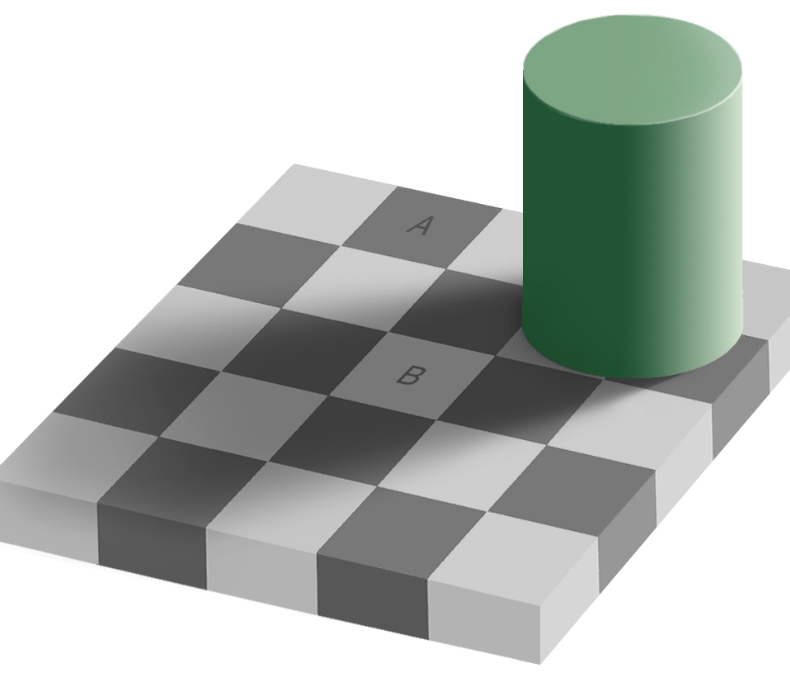 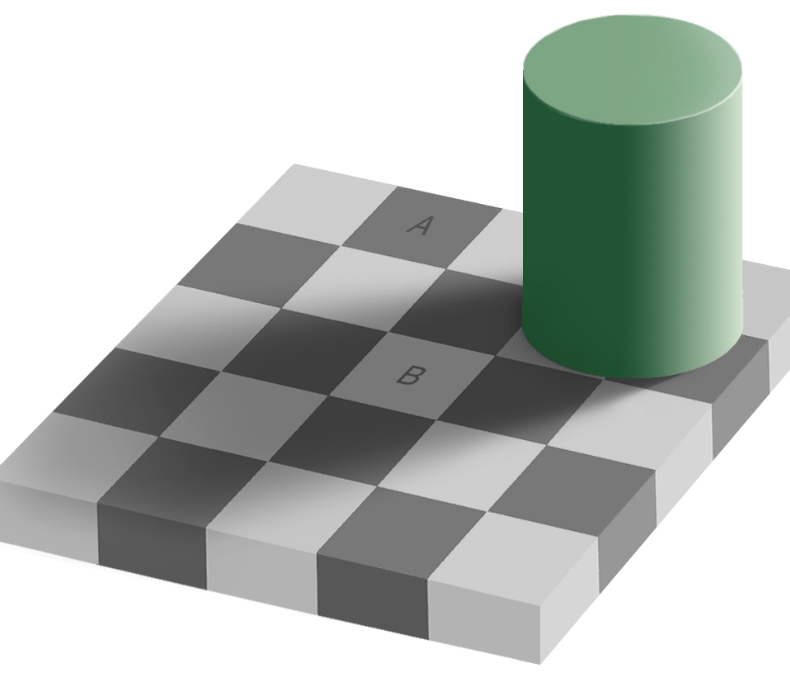 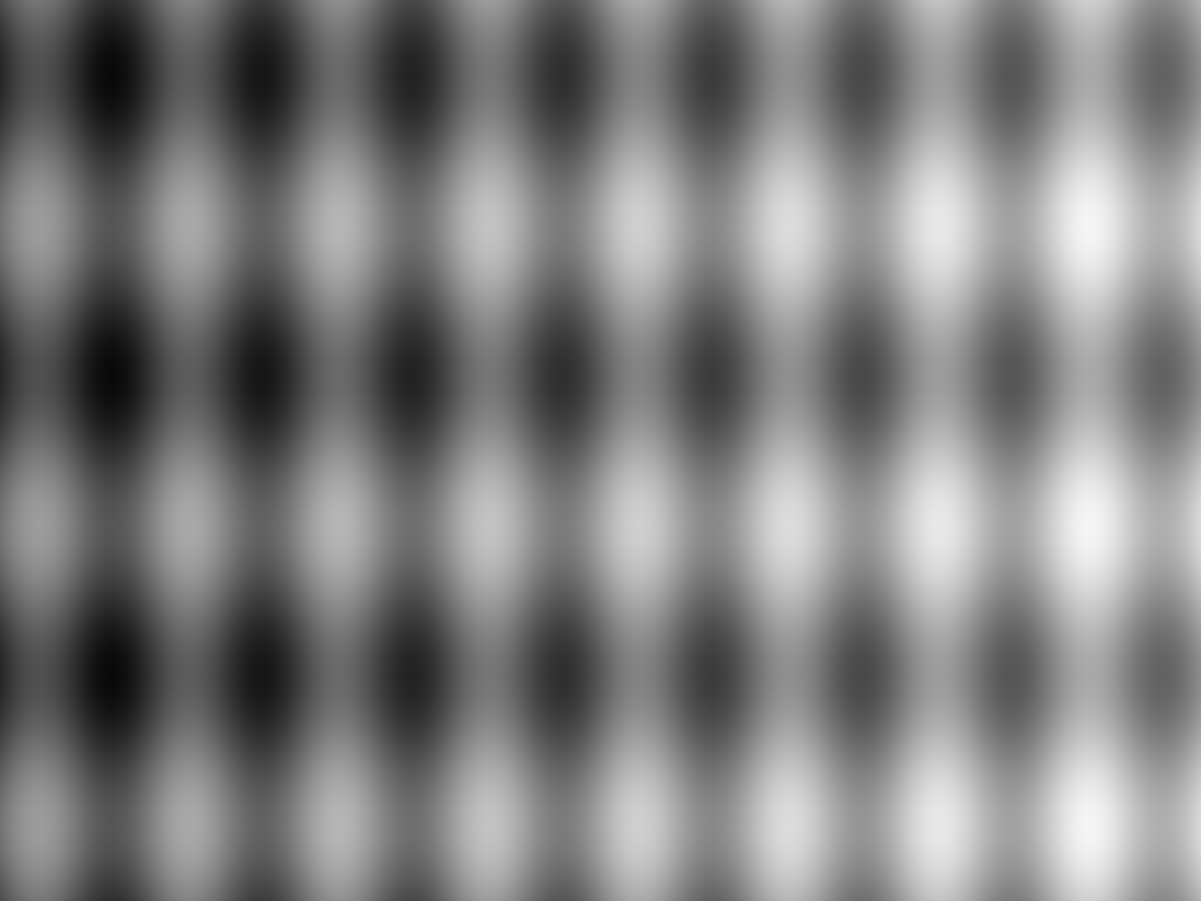 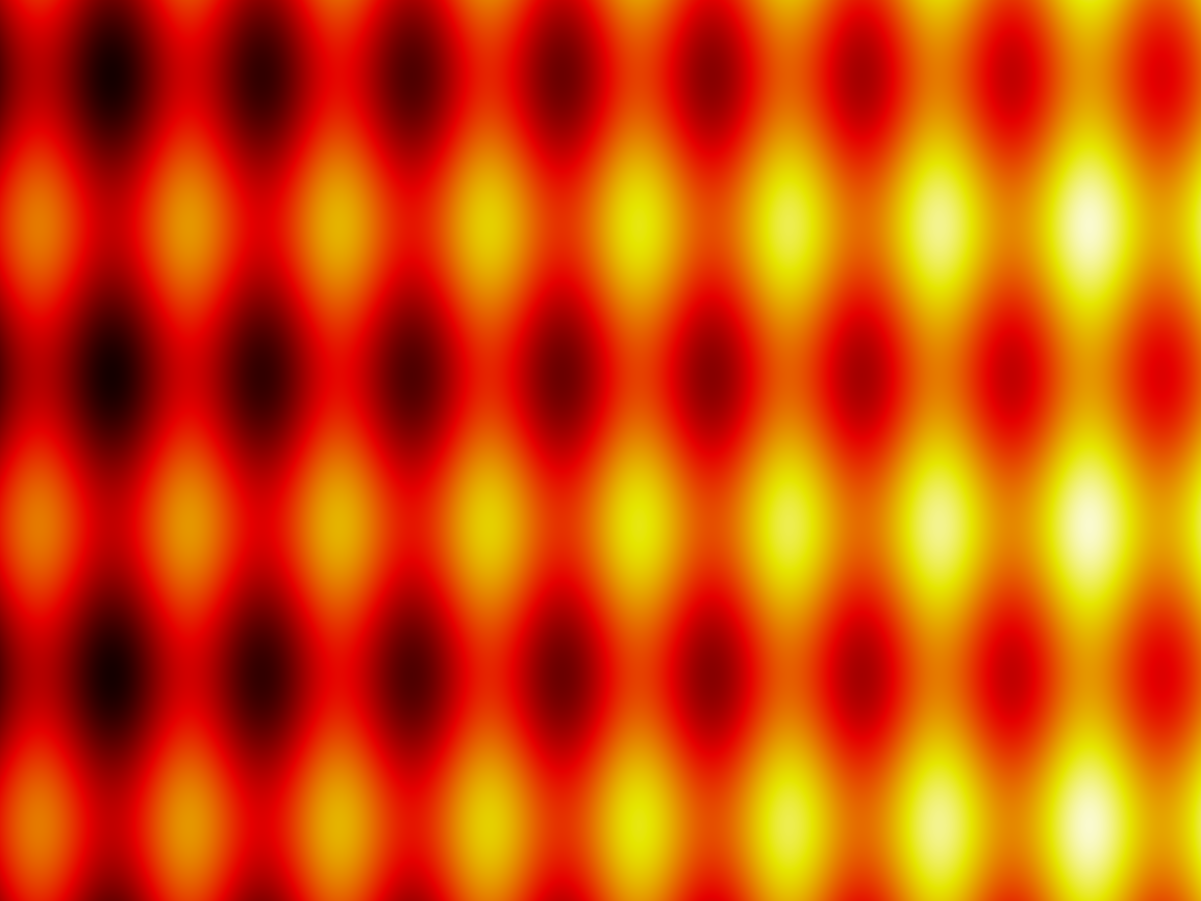 [Speaker Notes: Summary, you need some variance in luminance to catch high-frequency changes, but you should add some hue or saturation change as well to adjust for bias in the visual system.]
Isoluminant colors (colors with the same brightness) are sometimes recommended because they have several advantages.  They avoid dominance of one color over another and can be applied to 3D objects without interfering with shading cues.
However, in addition to generally being ugly, isoluminant colors are harder to distinguish from one another, particularly at close range.  That is, their high frequency response is poor.  That is why these words are hard to read.  They might be vibrating your visual field and/or producing a headache.
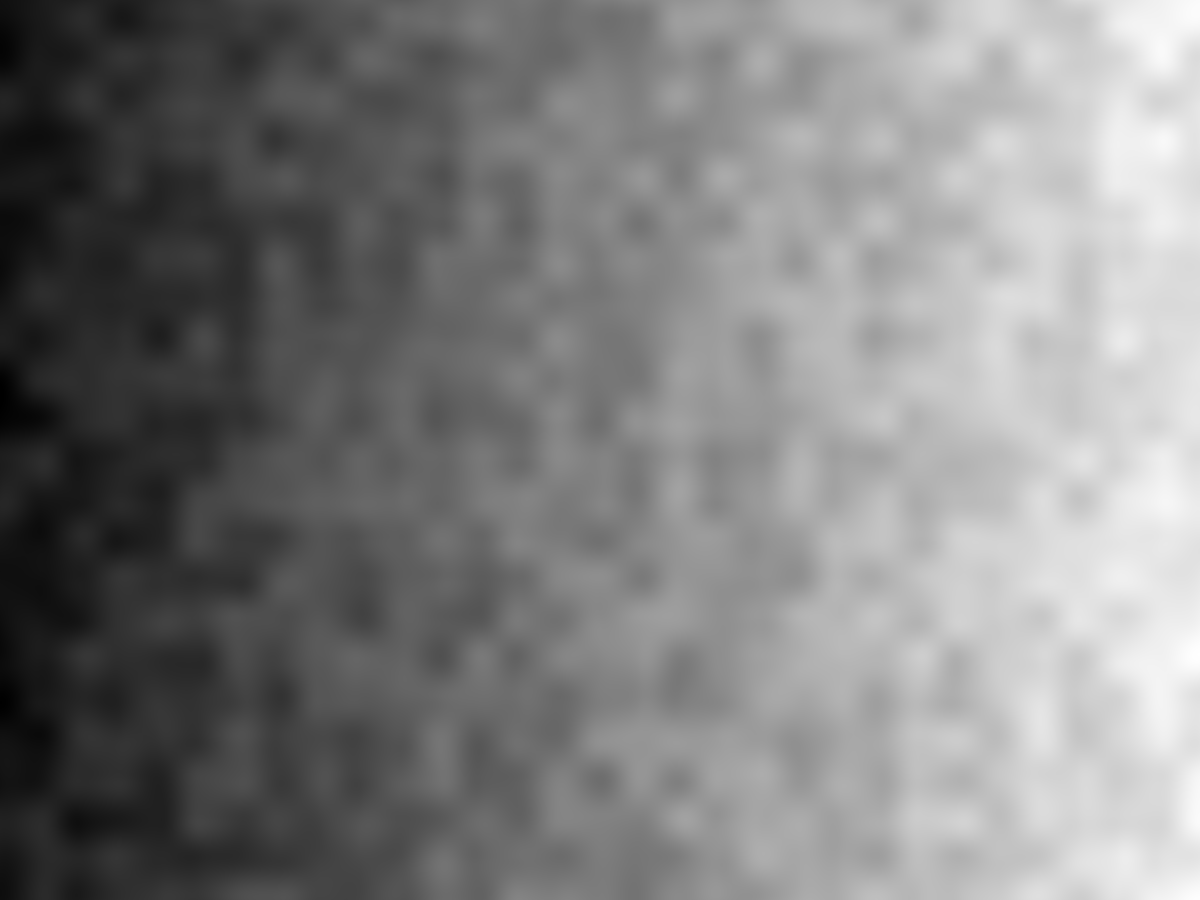 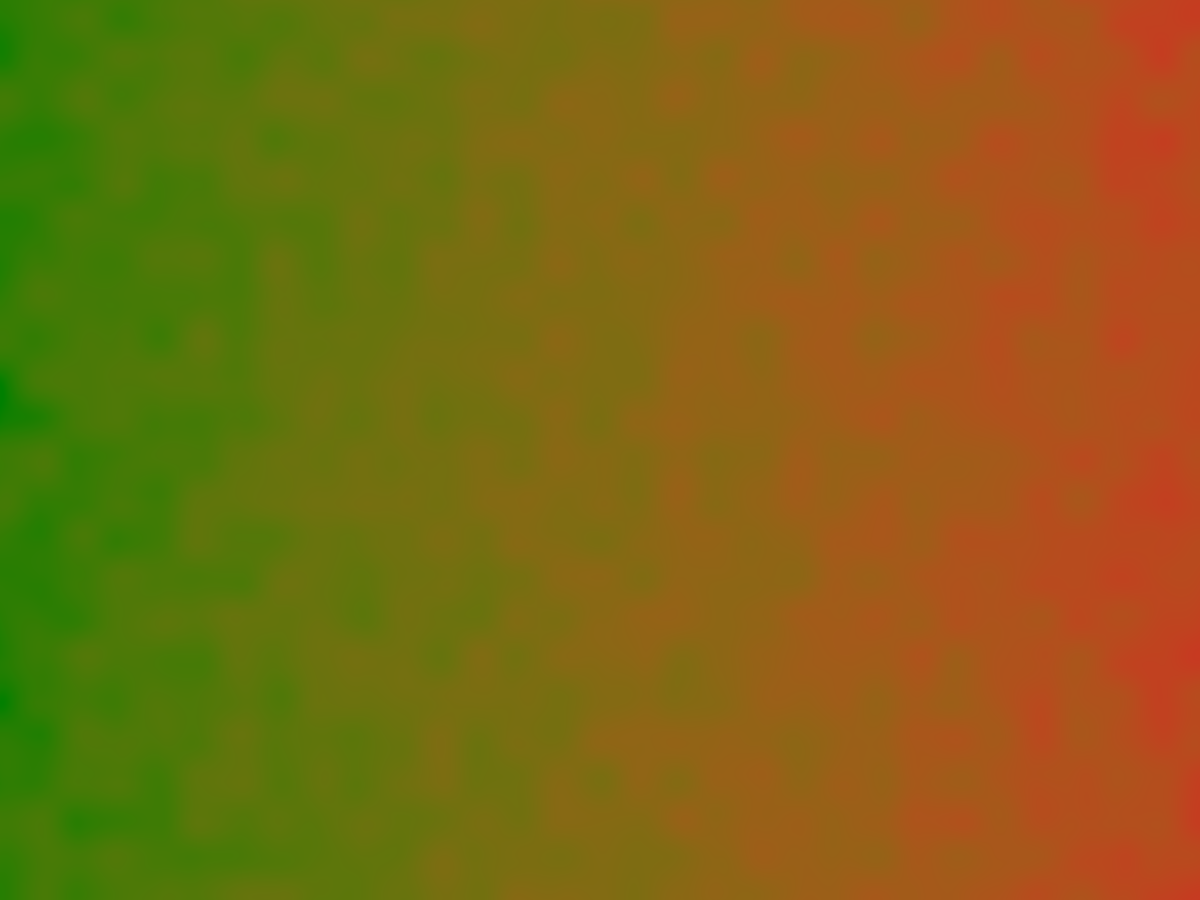 Number by Colors
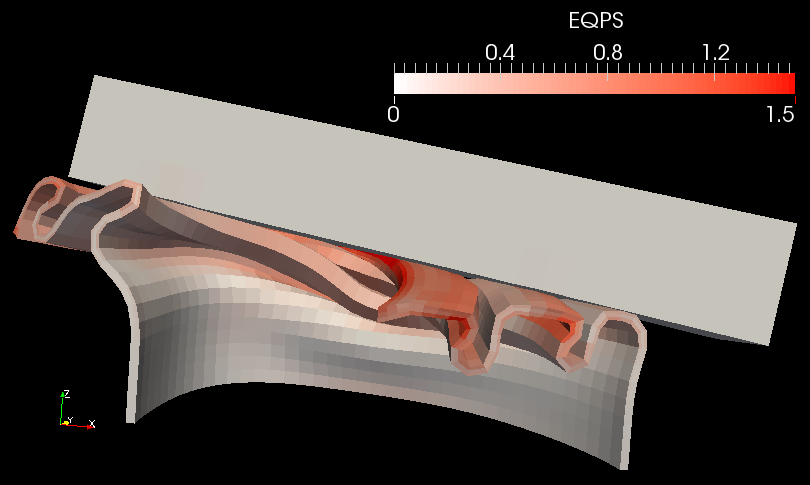 Sequential  A continuous spectrum with low and high ends
Temperature, Pressure, Mass, Stress, Strain, Volume Fraction, Rainfall
Diverging  A continuous spectrum with a significant middle point
Temperature around freezing, Elevation around sea level
Qualitative  A discrete set of classes with no particular order
Series in a plot
Event types
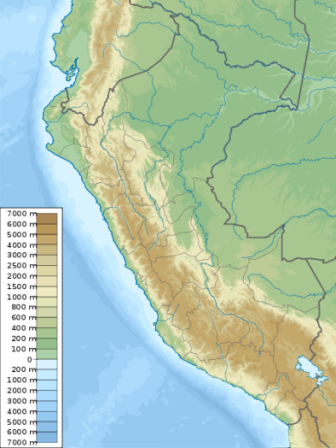 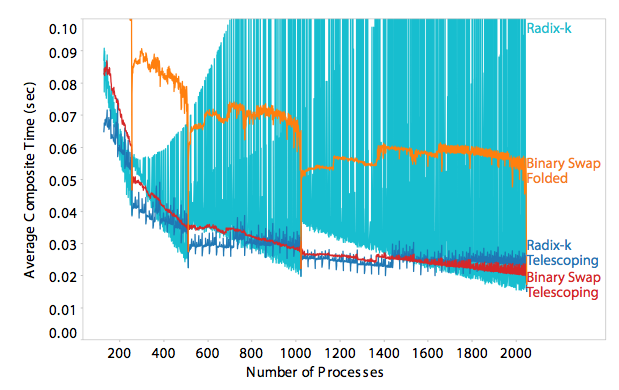 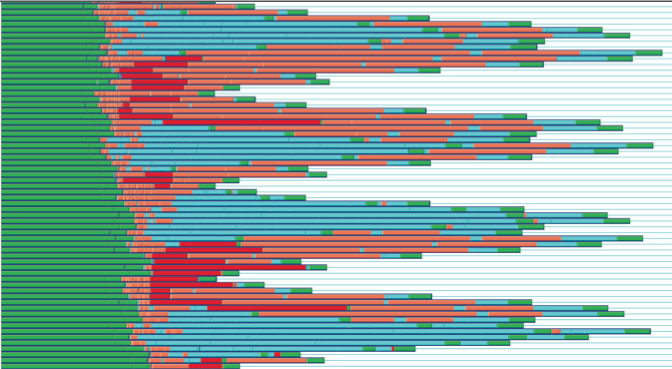 Example Sequential Color Maps
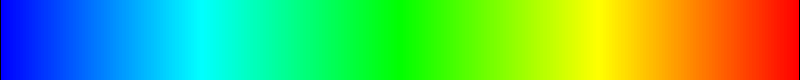 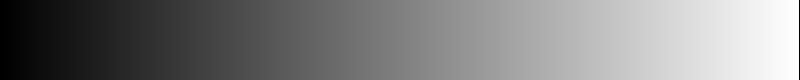 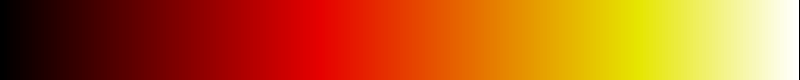 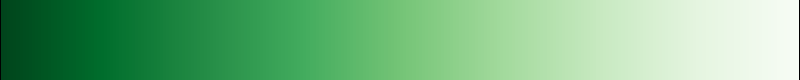 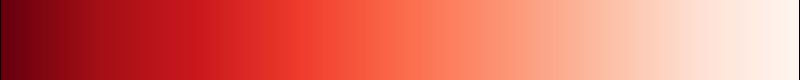 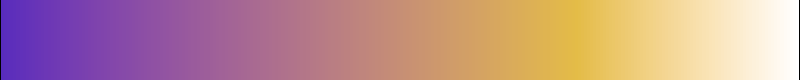 Rainbow
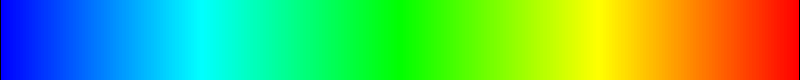 Pros:
Pretty
Good dynamic range
Cons:
Garish
Bad for color deficiencies
No implicit order
Not perceptually even
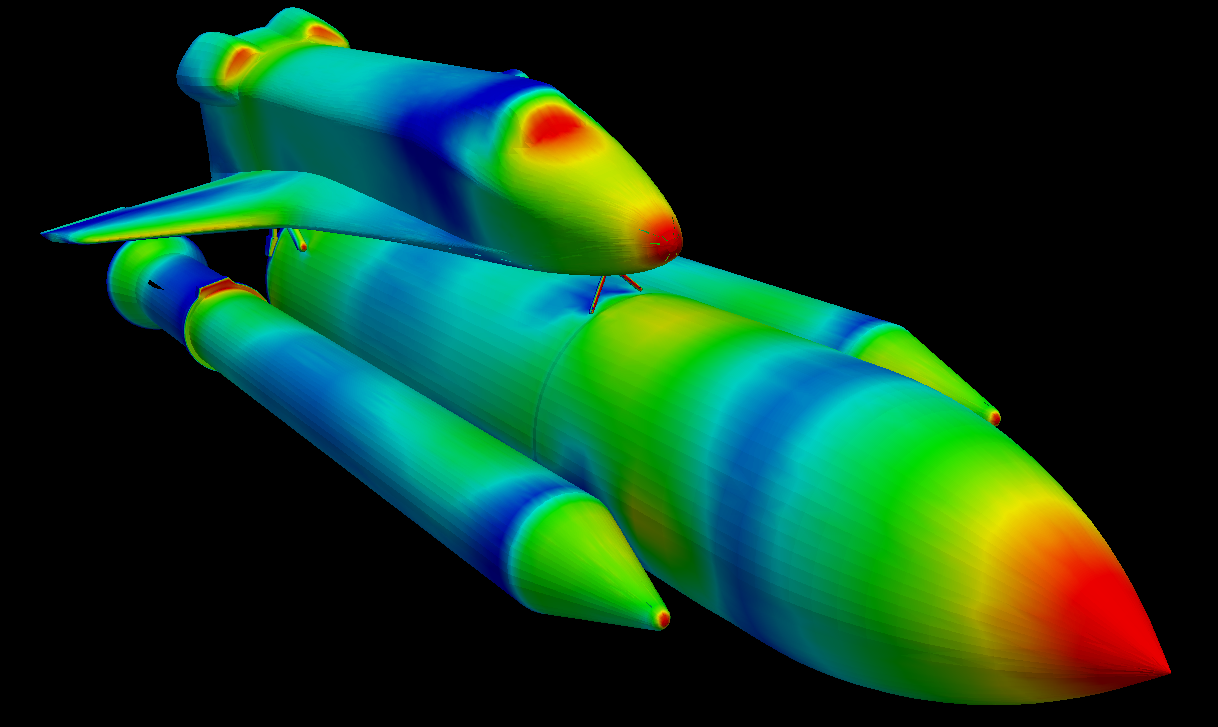 Rainbow: Color Deficiencies
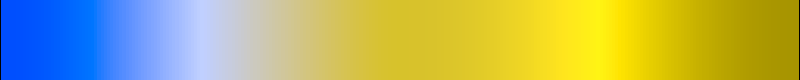 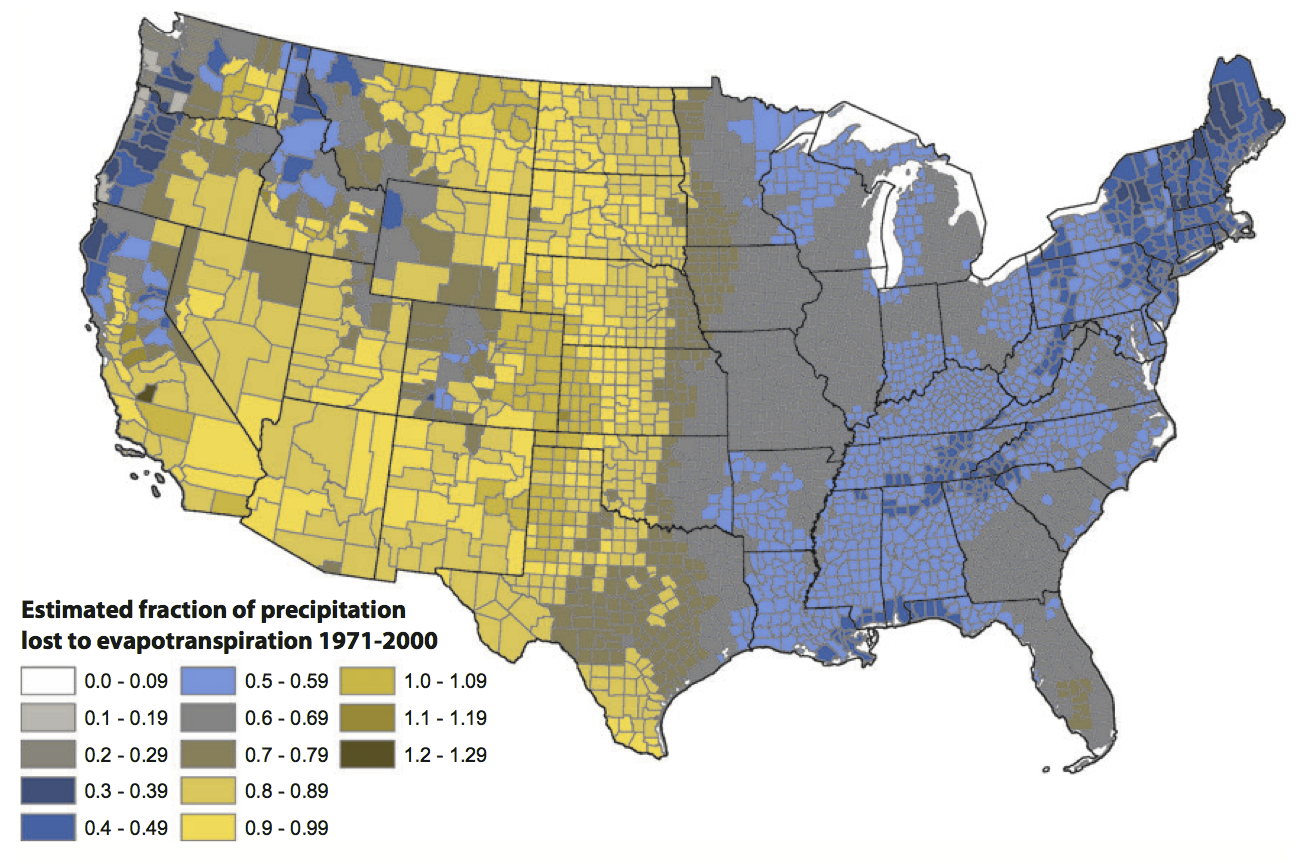 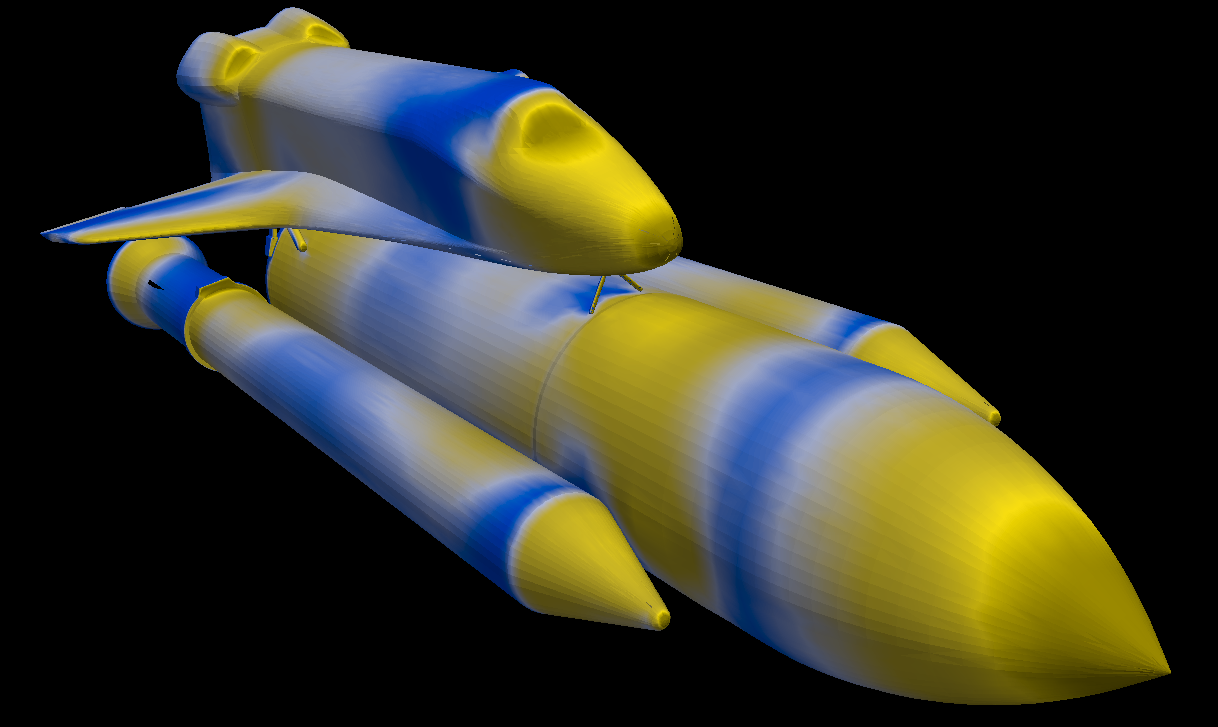 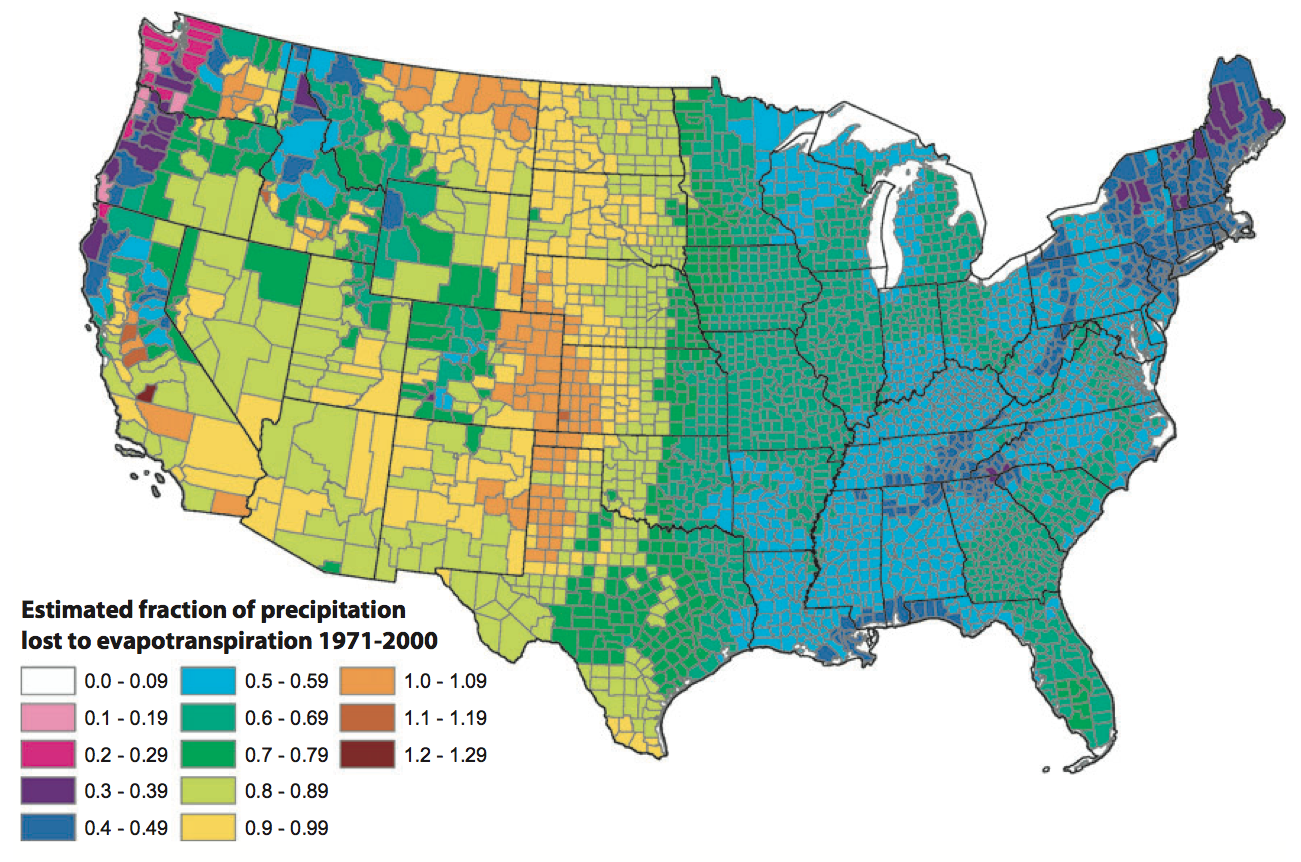 [Speaker Notes: Simulating deuteranope color deficiency.]
Rainbow: Implicit Ordering
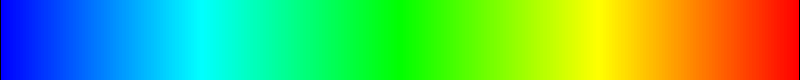 ✔
✗
Rainbow: Implicit Ordering
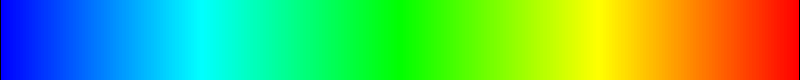 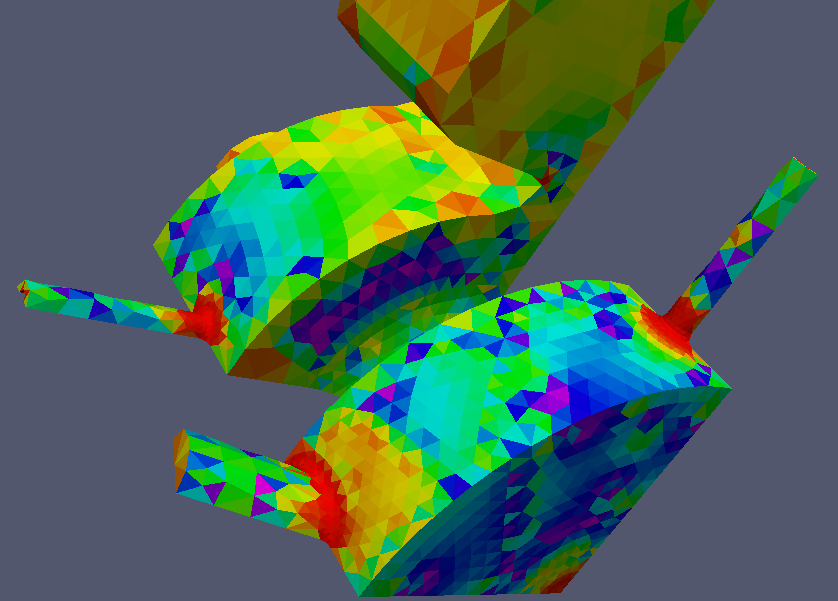 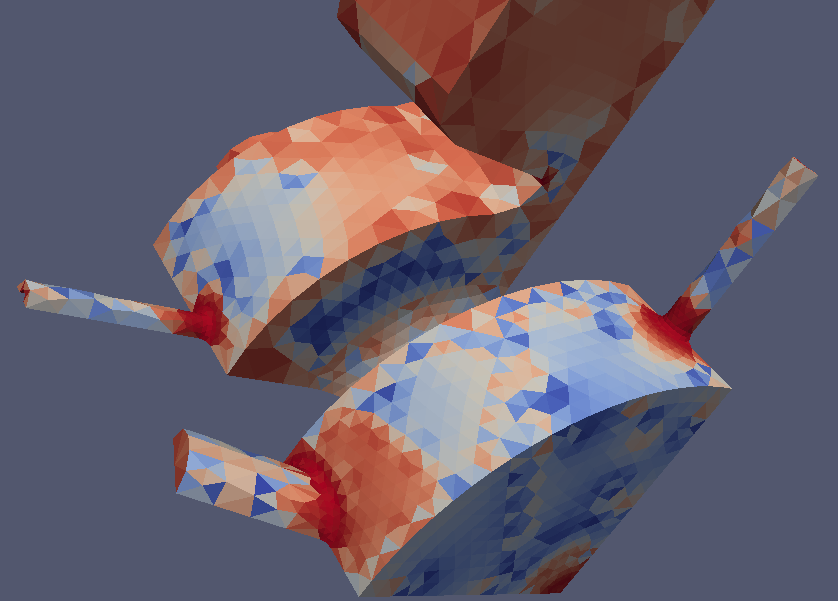 Rainbow: Perceptually Uneven
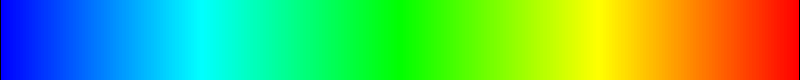 Yellow
Blue
Cyan
Green
Orange
Red
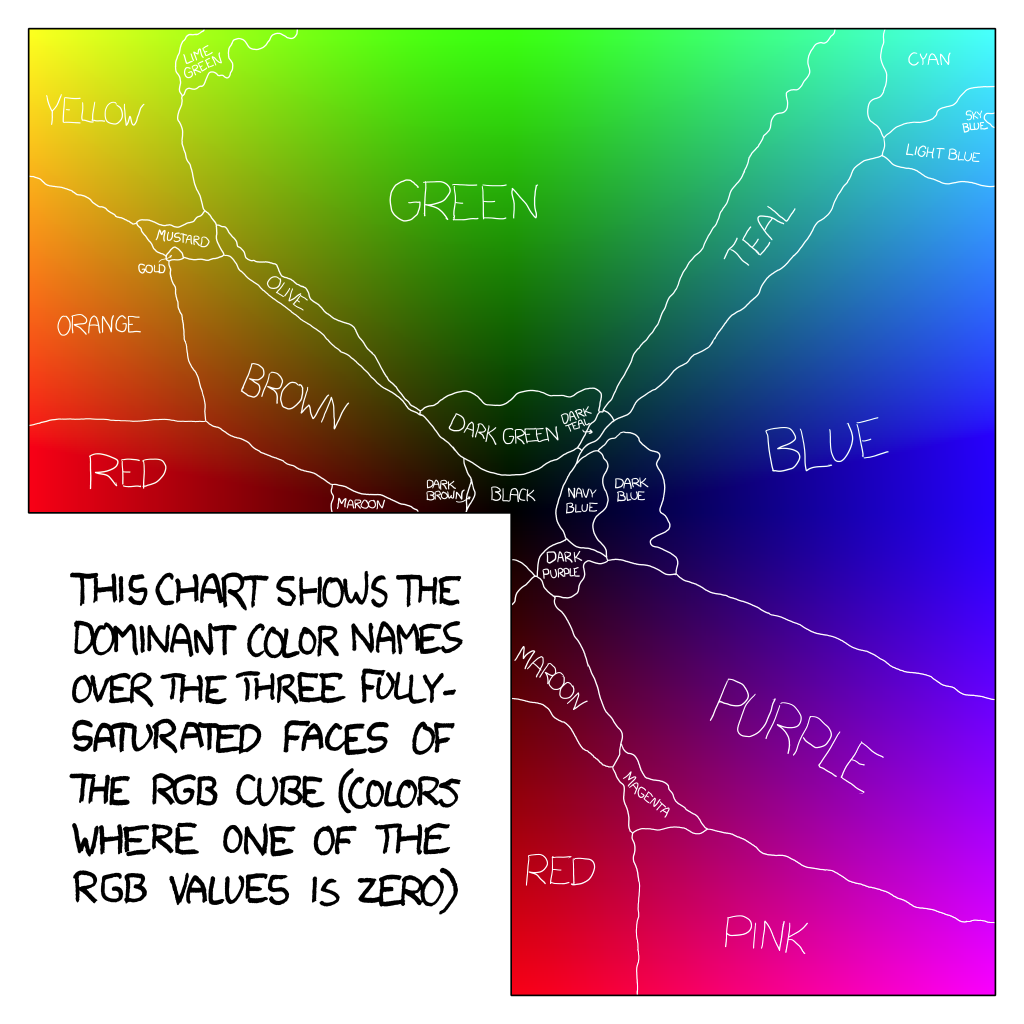 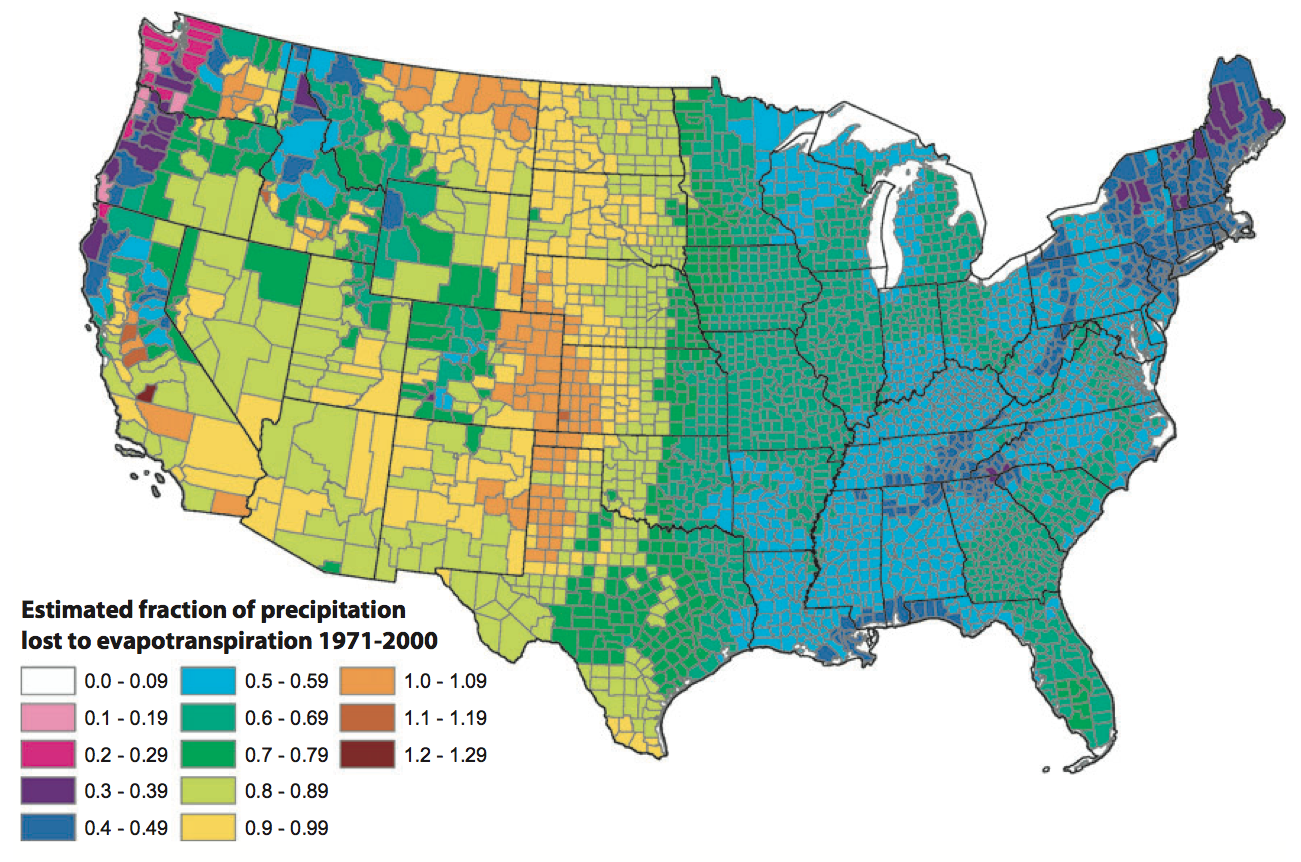 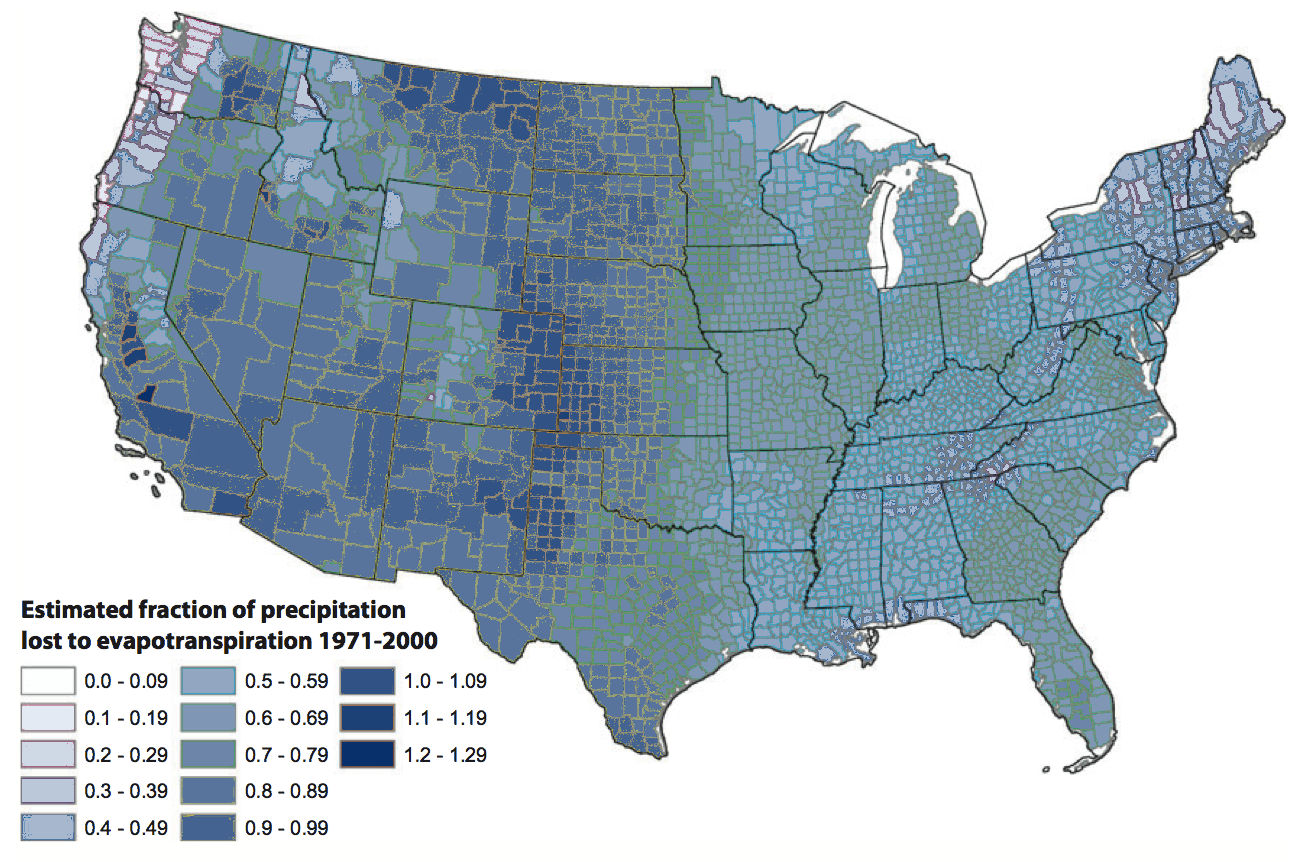 Grayscale
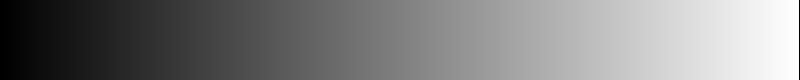 Pros:
Good dynamic range
Excellent contrast
Cons:
Dark colors disrupt 3D shading
Susceptible to bias from surroundings
Dull
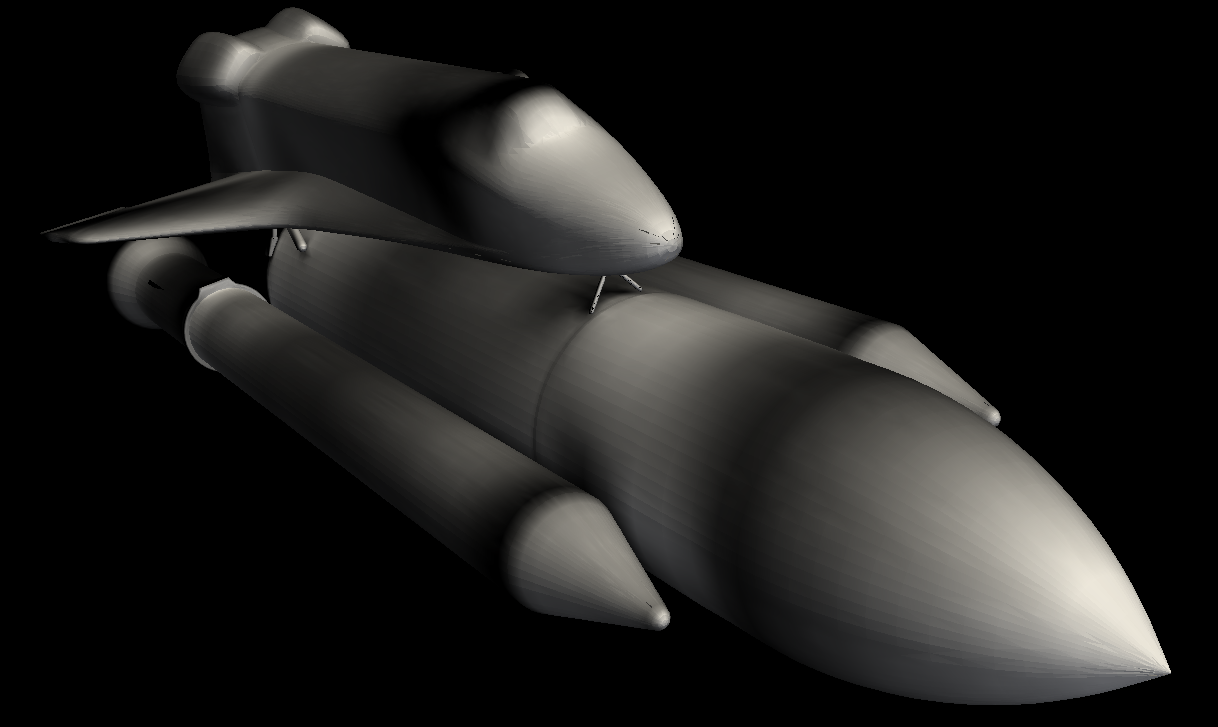 Black Body Radiation
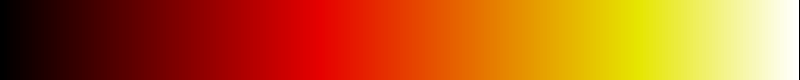 Pros:
Good dynamic range
Excellent contrast
Cons:
Dark colors disrupt 3D shading
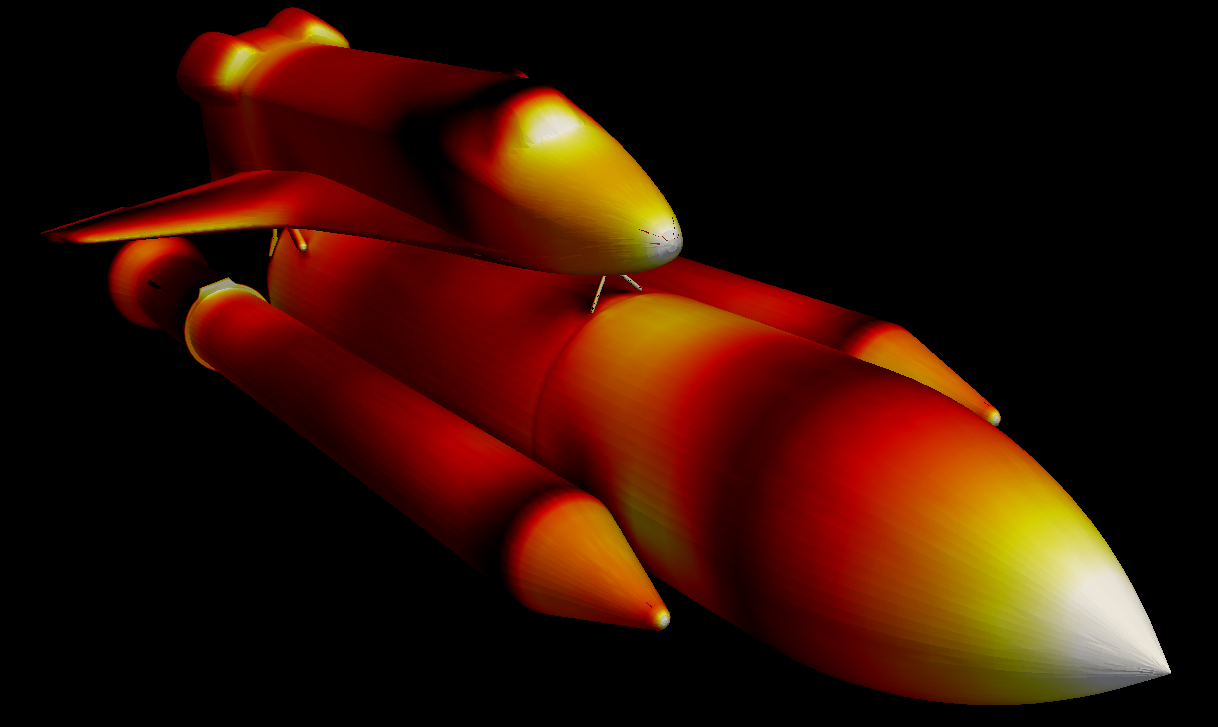 Saturation Scale
Pros:
Clear ordering (polarity may depend on context)
Easy to customize (choose any color)
Can be layered by other colors
Cons:
Moderate dynamic range
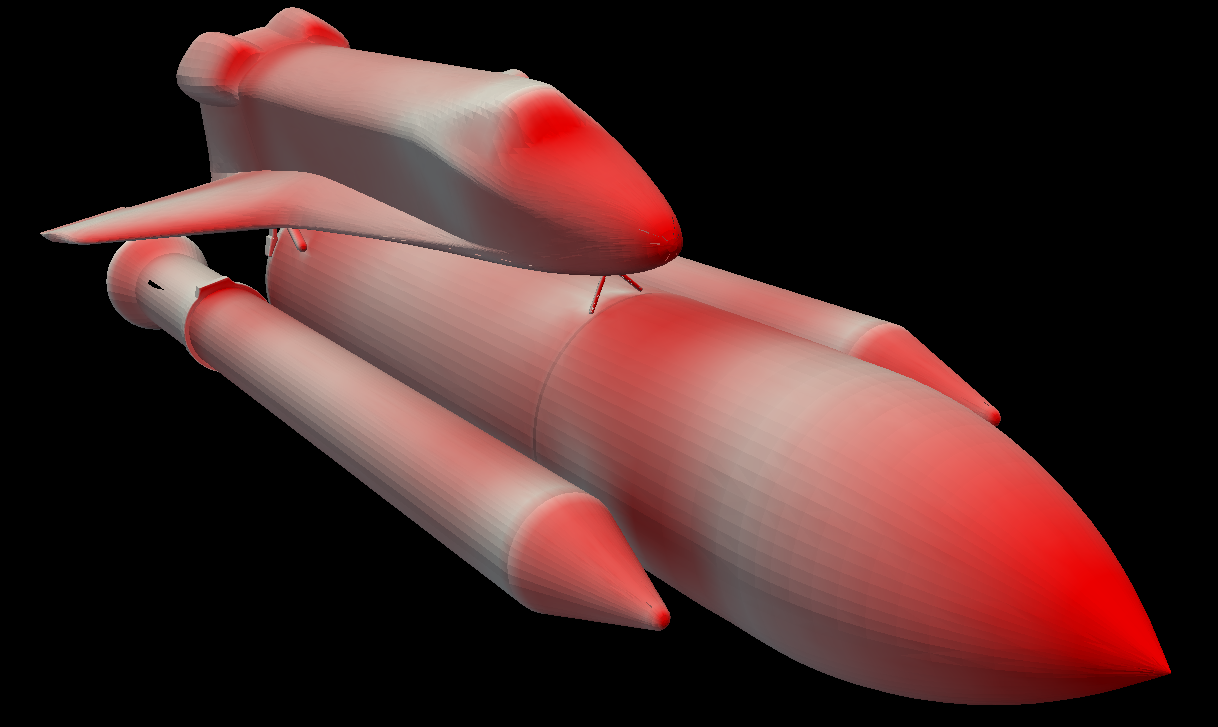 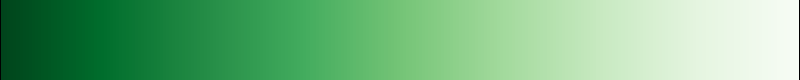 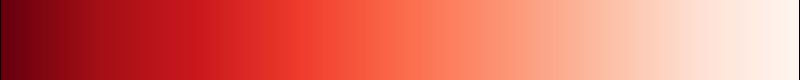 Green/Red
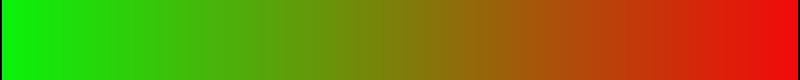 Pros:
Decent dynamic range
On color-opponent perceptual axis
Isoluminant(ish)
Cons:
Isoluminant(ish)
Very susceptible to color deficiencies
Ugly
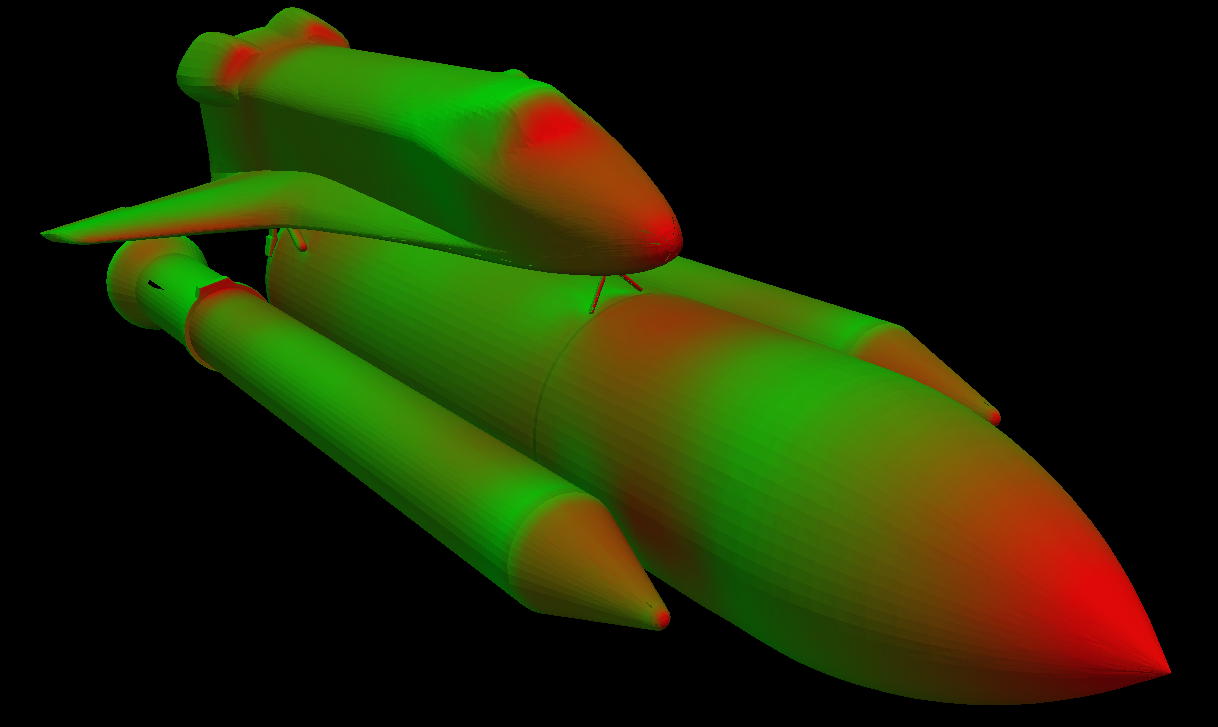 Blue/Yellow
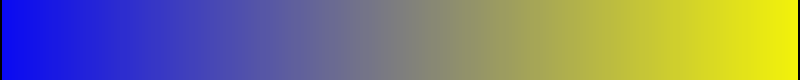 Pros:
Good dynamic range
On color-opponent perceptual axis
Also has high luminance variety
Cons:
Hard to layer other colors
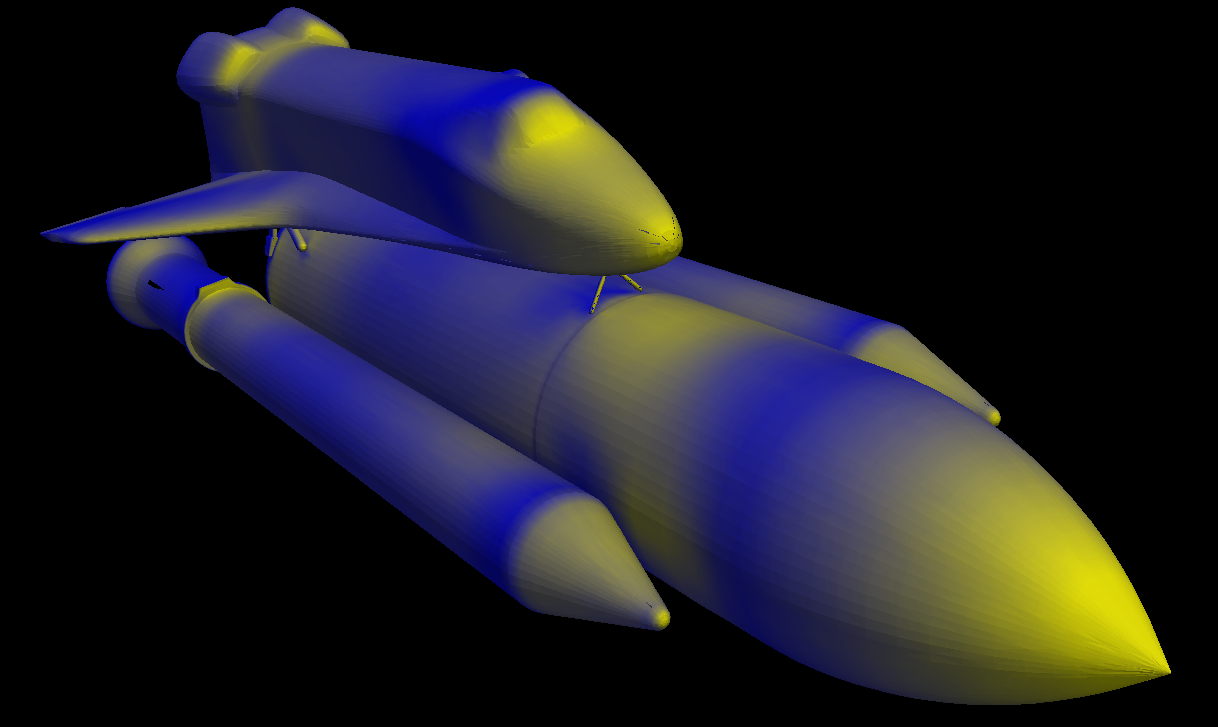 Diverging Color Maps
Pick two colors and a neutral center
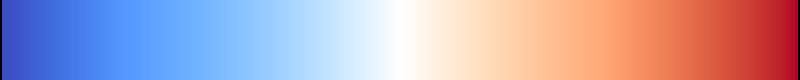 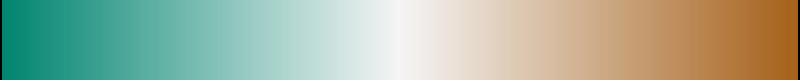 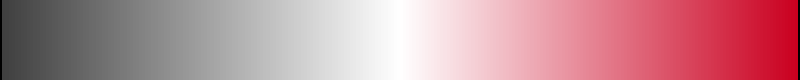 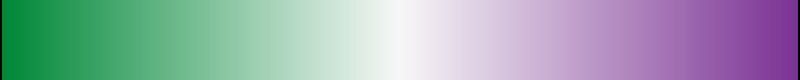 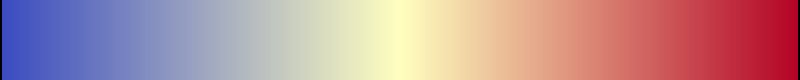 Using Diverging for Sequential
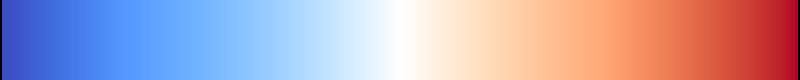 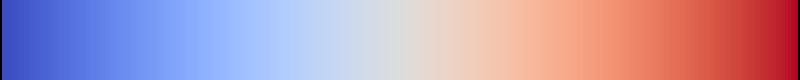 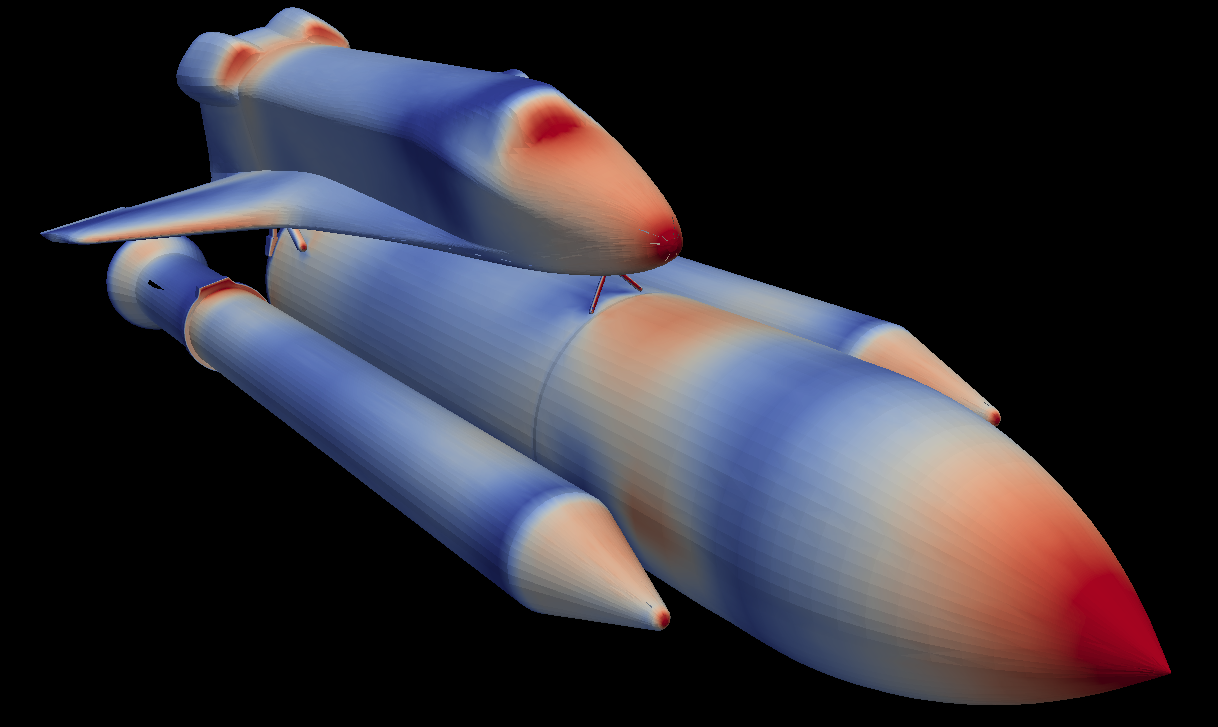 Choosing Qualitative Colors
Consider colors named in different languages across cultures
Indicative of perceptually noticeable colors without cultural bias
Berlin and Kay (1969)
>100 languages
Ware (2004)
In order of likelihood of incidence
White
Black
Red
Green
Yellow
Blue
Brown
Pink
Purple
Orange
Grey
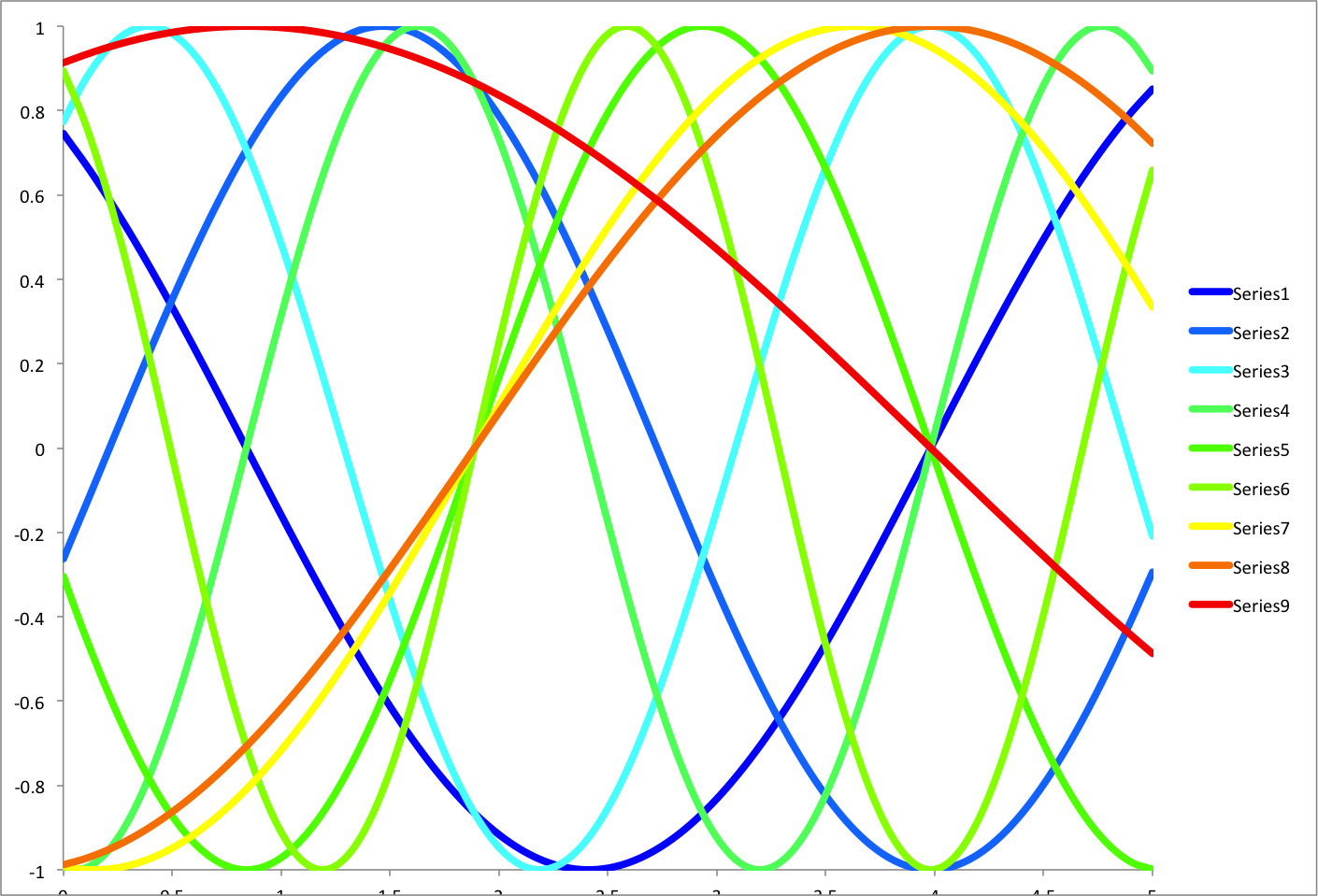 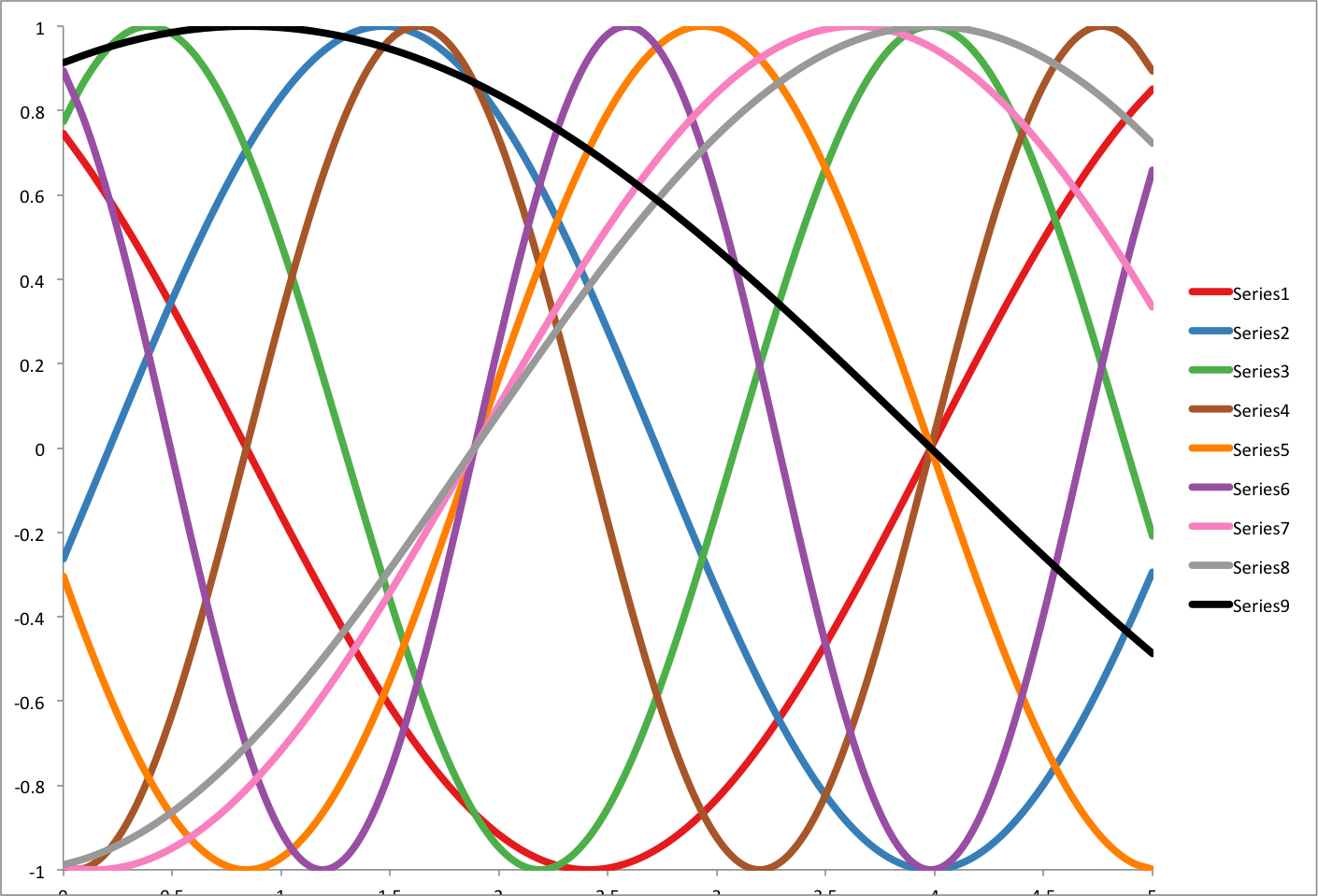 Qualitative Color Guidelines
Choose colors easy to distinguish (previous colors a good start)
Use bold, saturated colors for “thin” objects
Plots, points, lines
Use muted colors for thick objects
Maps, block diagrams, areas
Avoid too many categories
Hard to distinguish past 12 colors (including background)
Generally hard to consider more than 7 tokens anyway
Consider grouping categories (different shades of similar color)
http://colorbrewer.org
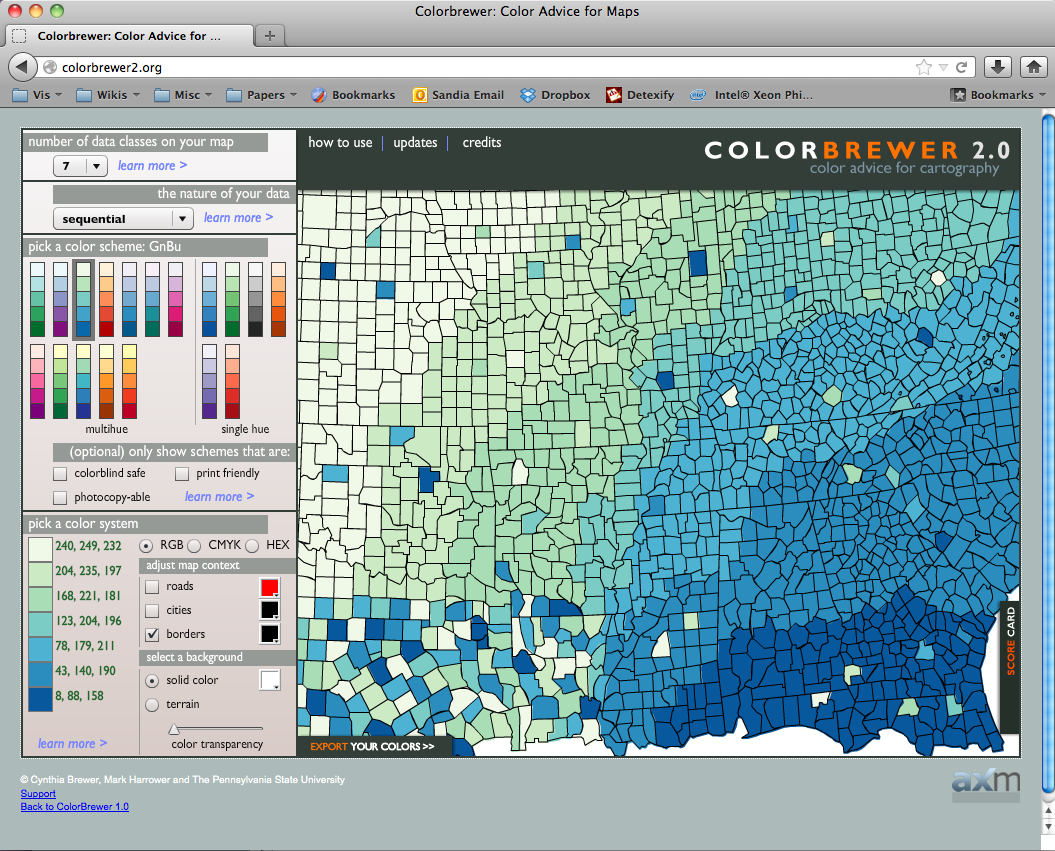